Creating of business support system and the availability in Zemgale, Kurzeme and Northern Lithuania(Verslo paramos sistemos sukūrimas ir prieinamumas Žiemgaloje, Kuržemėje ir Šiaurės Lietuvoje)
Projekto bendra vertė 140 936,20 ( ES- 119 795,60;   SB- 21 140,60)
Finansuojamas iš Europos Teritorinio Bendradarbiavimo Tikslo (ETBT) programos
Projekto vykdytojas ir partneriai ( Rokiškio J.Keliuočio viešoji biblioteka, Panevėžio verslo centras, Šiaulių verslo inkubatorius, Zemgales , Kurzemes planošanas regions, SIA Latvijas Lauku konsultaciju un izgilitabas centru, Aizkraukles novada  pašvaldiba.
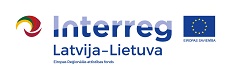 Projekto tikslas ir trumpas aprašymas
Projekto idėja - verslumo skatinimas, paslaugų verslui plėtros didinimas, viešojo sektoriaus, verslo, NVO bendradarbiavimo plėtra, didinant verslo gyvybingumą.
Projekto tikslas:
- Įsteigti 2 verslo paramos centrus: Aizkriauklės verslo paramos centrą ir Rokiškio bibliotekos,   verslo ir NVO klasterį “Versli biblioteka”.
- Tobulinti veikiančių verslo centrų materialinę bazę ir žmogiškuosius išteklius;
- Stiprinti verslo paramos institucijų bendradarbiavimą Latvijoje ir Lietuvoje;
- Įkurti mentorystės tinklą, skirtą verslo gyvybingumo ir vystymo plėtrai Latvijoje ir Lietuvoje.
- Teikti mokymo ir konsultacijų paslaugas antrepreneriams, siekiantiems pradėti verslą bei plėtoti eksportą. Projektas bus įgyvendintas bendradarbiaujant įvairioms verslo paramos organizacijoms Latvijoje ir Lietuvoje siekiant įvairiapusio požiūrio į verslo skatinimo sprendimus ir paslaugas kaimyninėse šalyse.
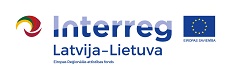 Situacija su projekto įgyvendinimu (kas šiuo metu vykdoma, kas jau įvykę)
Šiuo metu vykdoma: Viešųjų pirkimų kvietimai. 
Įvyko: registracija  Į SG ir PMG  grupių susitikimą Jelgavoje; registracija į TOP konsultantų mokymus Jelgavoje.
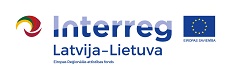 Nuotraukos (gali būti prieš projekto įgyvendinimą, įgyvendinimo metu, po projekto įgyvendinimo)